휴먼리소스 임직원만을 위한
목돈마련 특별 혜택!!
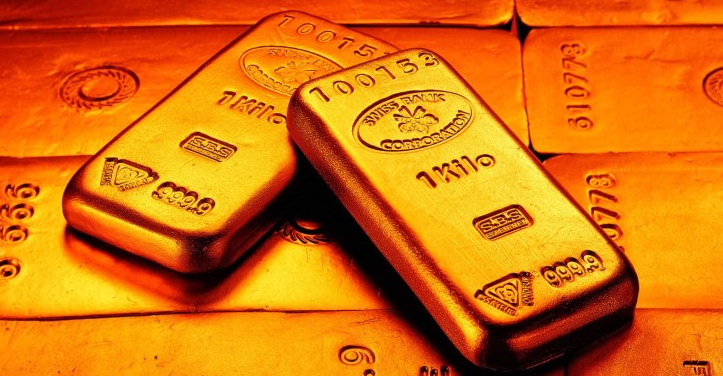 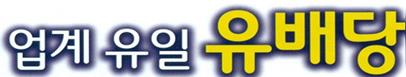 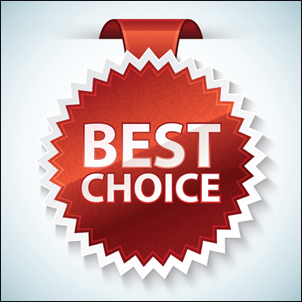 1구좌(10만) 가입하셔도 
                순금1돈을 드립니다.
연금
전환
목돈
마련
복리이자
예금자보호
전액
비과세
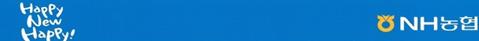 기본이 다른 금융의 Only1
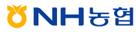 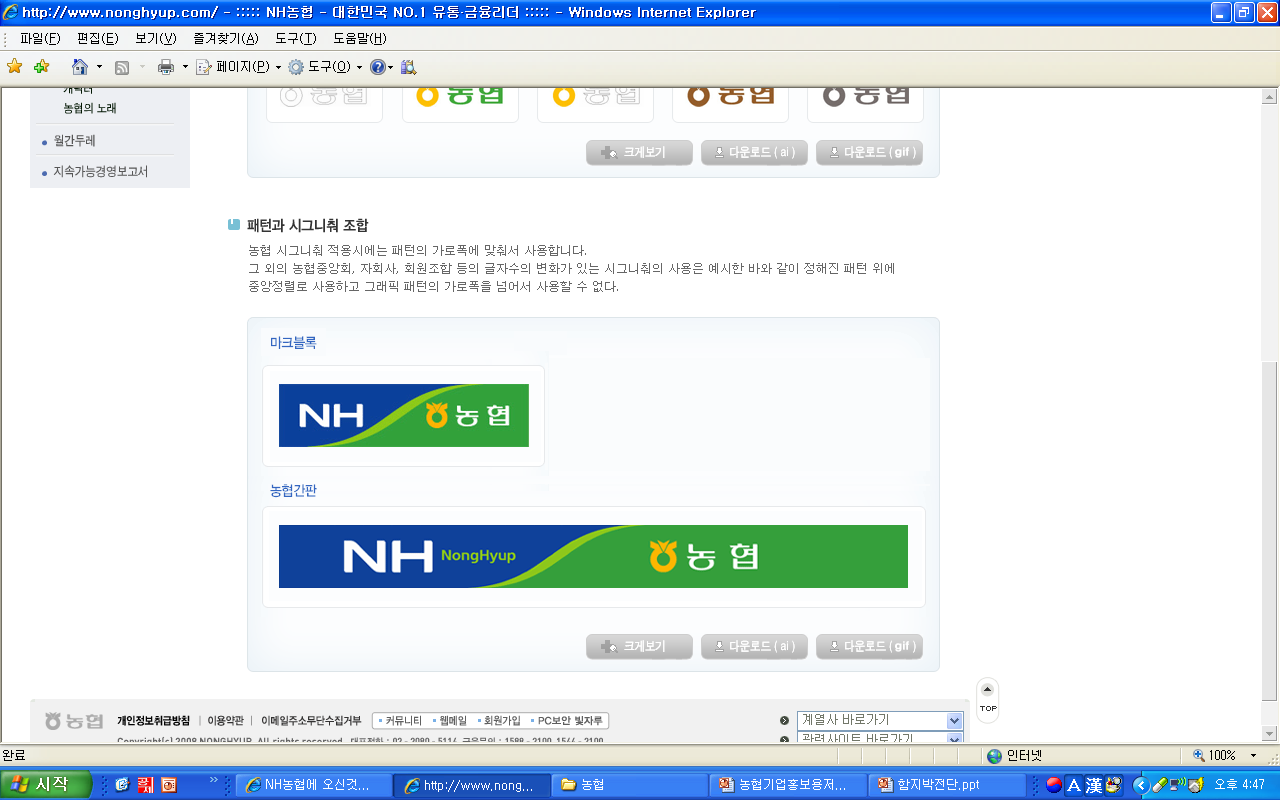 1. 농협연금은 한도 없는 “평생 비과세”상품
타상품(비과세)과 합산되지 않으니 안심하고 가입하셔도 됩니다.
2. 업계유일 배당 상품 안정성과 수익성 보장
3. 내 마음대로 저축하자! 유동성 확보, 최고 수익률
중도인출
추가저축
연금수령
v
□ 연금소득세 5.5%면제
□ 일시금(또는 해지) 수령시
    기타소득세 22%면제
□ 현재시점 경험생명표적용
v
v
□ 연간12회 인출한도
□ 무이자인출
□ 상환의무 없음
□ 납입총액의2배까지
□ 복리합산적용
□ 비과세합산적용
v
v
v
v
v
v
4. 납입 일시중지(유예)
5년이상 납입된 계약에 대하여 1년단위로 최대 3회(3년)까지 가능합니다.
5. 복리의 마법
월 20만원저축/수익율 10%가정시
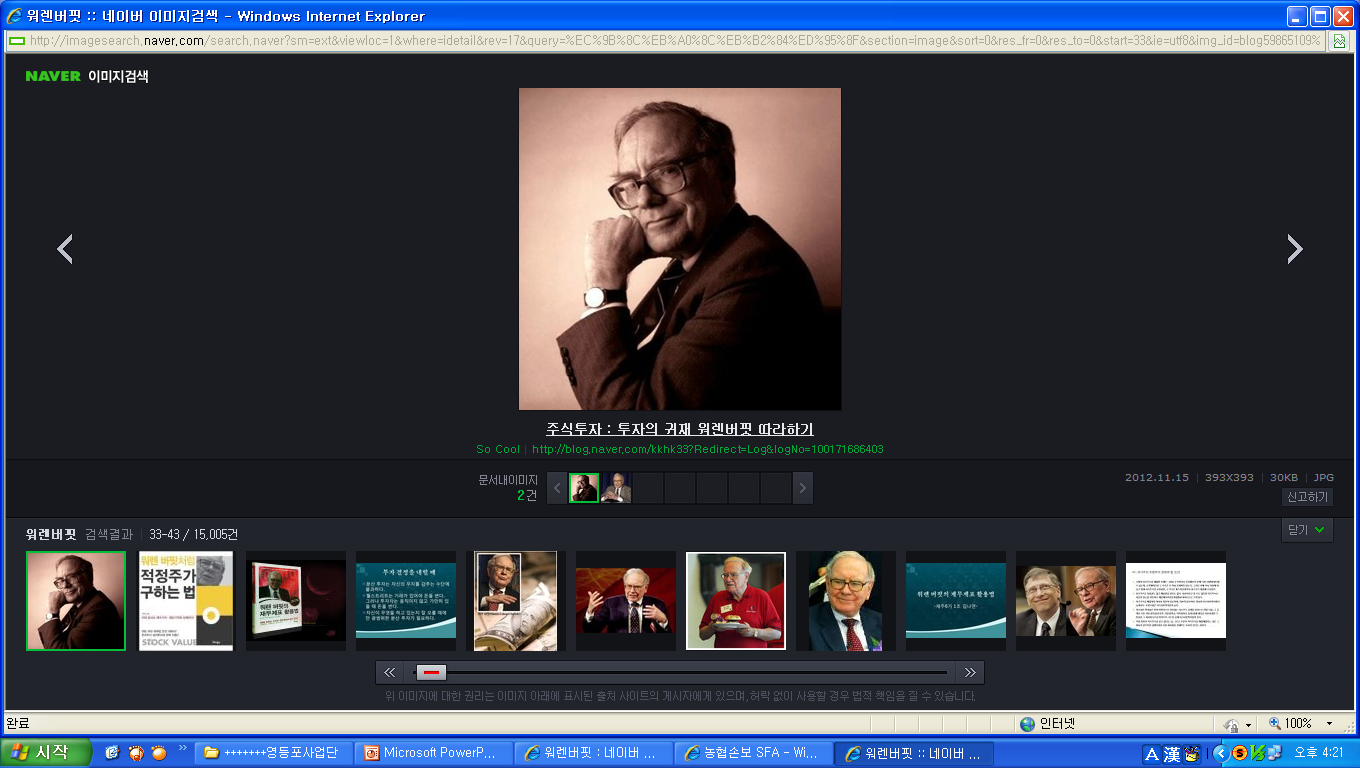 나는 14세때 신문배달을 하면서 장기복리저축으로 종잣돈을 처음 만들었고, 그 후 시간이 나를 부자로 만들어 주었을 뿐이다. 부자의 공식은 복리와 시간이다.
- Warren Edward Buffett -
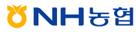 팀장 :황태영 ☎ 010-9000-2044
농협 배당상품과 직전 5년간 배당기준율
배당보험 없앤 생보사들
연3조 이익 (동아일보 2012년 4월18일) 

국내 984개 상품중 4개
실제적인 유배당상품은 4개(모두 농협이 판매)

2007년이후 보험사 유배당상품 출시안됨
농협도 변액보험으로 전환예정
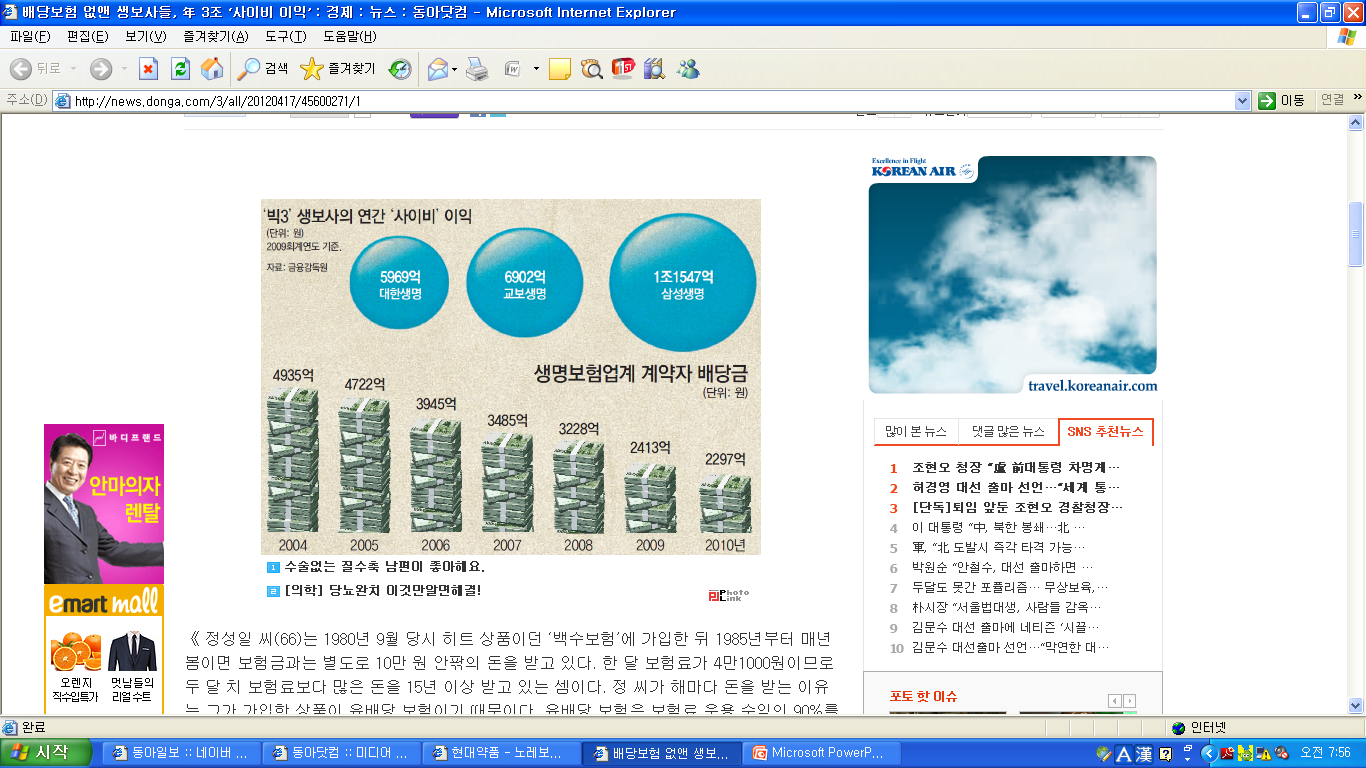 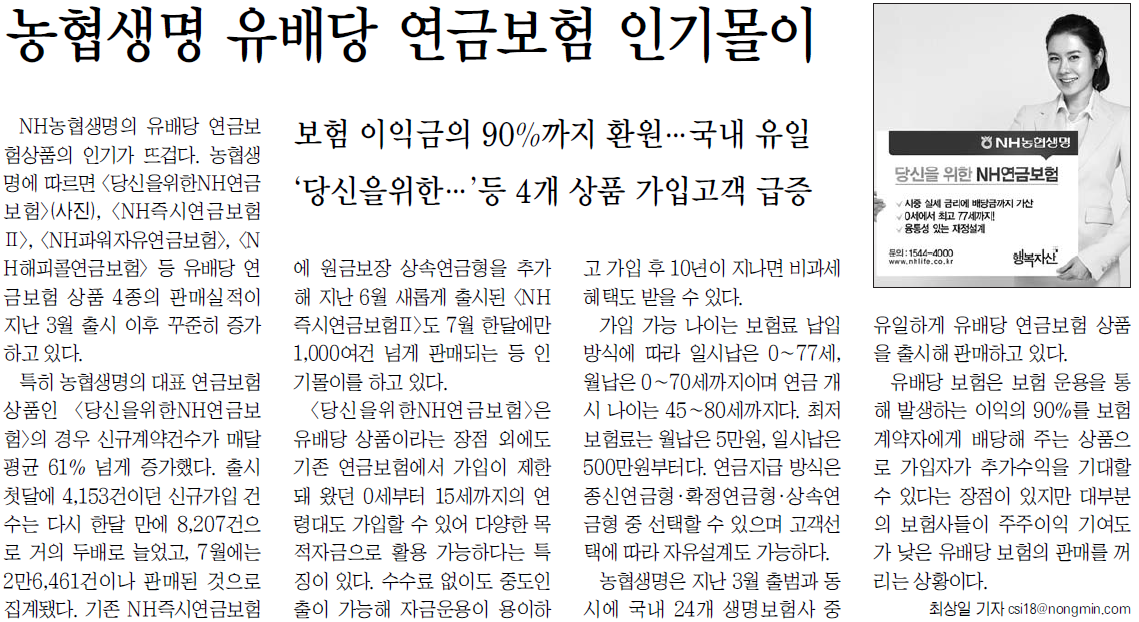